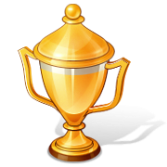 Next Deadline 
November 30, 2022
POLY Fellows
Swanti Swarup
Chuanbing Tang
Greg Tew
Edwin L. Thomas
Dave Tirrell
S. Richard Turner
Kathryn Ulrich
S. Reddy Venumbaka
Otto Vogl
Thomas C. Ward
Marcus Weck
Ken Wagener
James H. Wang
Chris Weder
Garth L. Wilkes
Karen Winey 2021
Karen L. Wooley
Kenneth J. Wynne
Albert Yee
Thomas Zawodzinksi
Lesia Pristas
John Pochan
Buddy Ratner
Judy Riffle
Buddy Ratner
Theresa Reineke
Lloyd M. Robeson
Stuart Rowan
David Rzavef
Ann B. Salamone
Joseph C. Salamone
Edward Samulski 
Dan Savin
Carmen Scholz 2021
Ulrich Schubert
Kenneth Shea
Thomas Smith
Richard S. Stein
Robson F. Storey
Ulrich W. Suter
Tim M. Swager
Rigoberto Advincula
Pal Arjunan
Harry R. Allcock
Robert Allen
Eric Baer
Kate Beers
Zhenan Bao
Travis Baughman
Matthew Becker
Brian C. Benicewicz
Pradip K. Bhowmik
Frank D. Blum
Christopher Bowman
William J. Brittain
Neta L. Byerly
Luis Campos 2021
Ken Carter
Patrick Cassidy
Kevin Cavicchi
Charles E. Carraher
Robert Cohen
Christine Coltrain
Stuart Cooper
H. N. Cheng
Hongyu Chen
Jianjun Cheng
Geoff Coates
Bryan Coughlin
James Crivello
Bill M. Culbertson
Mark Dadmun
Frederick R. Dammont
William H. Daly
Joe DeSimone
Johne P. Droske
Andrey Dobrynin
James Economy
Todd Emrick
Alan D. English
Thomas Epps III 2021
Warren Ford
Jean Frechet
Benny Freeman
Babu Gaddam
Wei Gao 2021
Dana Garcia
Diana Gerbi
Robert H. Grubbs
Richard Gross
Michael Guiver
Nikos Hadjichristidis
Henry K. Hall
Paula Hammond
Janelle M. Hampton
Craig J. Hawker
James Hedrick
Paul M. Hergenrother
Marc Hillmyer
S. Randall Holmes-Farley
Scott Iacono
Richard M. Ikeda
Malika Jeffries-El
Frank N. Kelley
Mary Ann Meador
Charles McCormick
James E. McGrath
Kathy Mitchem
Garret Miyake
Robert B. Moore
Robert S. Moore
Sarah Morgan
Axel Mueller
Bruce M. Novak
Rachel O’Reilly
George Odian Brad Olsen
Joel Oxman
Thomas J. Pacansky
Melissa Pasquinelli
Abhimanyu O. Patil
Derek Patton
Donald R. Paul
Eli M. Pearce
Nicholas Peppas
Kristi Kiick
Satish Kumar
Rick Laine
Robert S. Langer
Cato Laurencin 2021
Robert W. Lenz
Frank Leibfarth 2021
Erik K. Lin
Zhiquin Lin
Qinghang Lin
Jeff Linhardt
Tim Lodge
Tim Long
William J. MacKnight
James E. Mark
W. Harry Mandeville
Heather Maynard
Jimmy Mays
Anne M. Mays
Wayne L. Mattice
Krzystof Matyjaszewski
2022 POLY Fellows

Review Committee
 Past Chairs: 
Diana, Mike, Sarah

Inducted: Kristi Anseth (Herman F. Mark), Richard Hoogenboom (Carl S. Marvel), and Hayley Brown (Distinguished Service)

Selected: TBD after Winter ExComm.
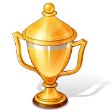 ACS Fellows - POLY Members
Who should POLY 
Nominate Next?

Division nominates eight.
Need nominees & nominators?
Chair will follow-up
USUAL Deadline: April 6, 2021
Rigoberto Advincula 2010
Eric Amis 2012
Jamil Baghdachi 2014
Zhenan Bao 2011
Hassan Bazzi 2019
Matthew Becker 2020
Kate Beers 2014
Judith Benham 2010
David Bergbreiter 2011
Pradip Bhowmik 2014 
Frank Blum 2009
Jean-Luc Bredas 2009
Phillip Britt 2011
Timothy Bunning 2017
Lisa S. Baugh 2016
Charles Carraher 2010
Mary K. Carroll 2016
Kenneth Carter 2013
Kevin Cavicchi 2019
Hongyu Chen 2018
H.N. Cheng 2009
Malcolm Chisholm 2009
Judith Cohen 2010
E. Bryan Coughlin 2018
Arthur Coury 2011
James Crivello 2011
Bill Culbertson 2012
Mark Dadmun 2015
William Daly 2010
Ronald D'Amelia 2011
Darryl Des Marteau 2010
Joseph Desimone 2012
Anthony Jay Dias 2015
Ray Dickie 2012
James Economy 2012
Todd Emrick 2014
Alan English 2010
Thomas Epps III 2021
Barry Farmer 2013
Warren Ford 2010
Jean Frechet 2010
Benny Freeman 2011
Dana Garcia 2017
Diana Gerbi 2012
Bernard Gordon 2012
Robert Grubbs 2009
Melissa Grunlan 2019
Karl Haider 2020
Kathleen Havelka 2010
Craig Hawker 2010
Andrew Herring 2016
Marc Hillmyer 2019
Bob Howell 2011
Benjamin Hsiao 2011
Leonard Interrante 2010
Frieder Jaekle 2019
Michael Jaffe 2012
Malika Jeffries-El 2018
Alex Jen 2011
Julie Jessop 2017
Richard Kaner 2016
Dimitris Katsoulis 2021
Joseph Kennedy 2012
Kristi Kiick 2014
Laura Kiessling 2010
Jerzy Klosin 2019
Clark Landis 2012
C. Coltrain 2016
Robert Langer 2011
Erik Lin 2018
Timothy Lodge 2010
David Lohse 2010
Timothy Long 2009
Cato Laurencin 2014
Qinghuang Lin 2014
Joe Maybry  2015
Tobin Marks 2013
David Martin 2015
Cynthia Maryanoff 2009
Kris Matyjaszewski 2010
Heather Maynard 2021
Jimmy Mays 2011
James McGrath 2009
Mary Ann Meador 2013
Michael Meador 2015
Robert Miller 2011
James Moore 2011
Jeffrey Moore 2010
Robert B. Moore 2013
Robert S. Moore 2014
Sarah Morgan 2020
Elizabeth Nalley 2009
Gordon Nelson 2015
Christopher Ober 2009
Bradley Olsen 2019
Ray Ottenbrite 2013
Michael Owen 2010
Thomas Pacansky 2010
Melissa Pasquinelli 2018
Donald Paul 2009
Attila Pavlath 2010
Eli Pearce 2009
Nicholas Peppas 2011
John Pochan 2012
Theodore Provder 2011
Coleen Pugh 2019
Seth Sasmussen 2021
Buddy Ratner 2011
Patricia Redden 2011
Richard Register 2012
Elsa Reichmanis 2009
Paul Resnick 2015
Judy Riffle 2010
George Rodriguez 2020
Stuart Rowan 2018
Sherri Rukes 2020
Ann Salamone 2009
Joseph Salamone 2010
Daniel Savin 2018
Kirk Schanze 2011
David Schiraldi 2013
Scott Sieburth 2010
Dennis Smith 2010
Patrick Smith 2013
Thomas Smith 2009
Leslie Sperling 2010
Christopher Soles 2016
Michael Strem 2010
E Strom 2009
Timothy Swager 2013
Greg Tew 2013
John Texter 2015
Joseph Thrasher 2016
T. Don Tilley 2014
David Tirrell 2010
Alan Tonelli 2011
Sam Turner 2009
Kathryn Uhrich 2014
Dean Webster 2016
Kenneth Wagener 2011
James Wang 2017
Robert Weiss 2010
Sidney White Jr. 2020
Carlton Willson 2009
Kenneth Wynne 2009
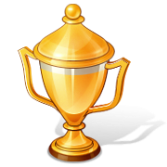 Distinguished & Special Service Awards
NOMINATION PROCEDURE

ABOVE AND BEYOND SERVICE

Submit recommendation letter to: POLY Chair

Deadline: 1/30/21

Nominations from:  POLY Executive Committee Only

Selected by: Chair

No limit per year, but not always given.
Distinguished Service
E. M. Pearce
J. Pochan
J. Riffle
B. Rattner
A. B. Salamone
J. C. Salamone
U. Schubert
W. Stockmayer
R. F. Storey
G. Tew
B. H. Ullyot
E. J. Vandenberg
S. R. Venumbaka
J. Vogl
O. Vogl
F. H. Winslow
C. Coltrain
J. Linhardt
L. Linkous-Pristas
C. S. Marvel
K. Matyjaszewski
F. R. Mayo
J. Mays
W. V. Metanomski
J. E. McGrath
K. Mitchem
R. B. Moore
R. S. Moore
S. Morgan
C. G. Overberger
T. J. Pacansky
P. Arjunan
F. E. Bailey
W. J. Bailey
T. Baughman
K. Beers
F. Blum
W. Brittain
H. Brown 2021
N. L. Byerly
C. Carraher
K. Carter
K. Cavicchi
H. N. Cheng
B. Culbertson
F. Dammont
W. H. Daly
J. Droske
E. M. Fettes
W. Ford
D. Garcia
W. E. Gibbs 
J. Hampton
P. M. Hergenrother
Marc Hillmyer 
J.C. H. Hwa
S. Iacono
R. M. Ikeda
S. C. Israel
K. Kiick
J. Lal
Special Service
J. Pochan
A. Salamone
E.J. Vandenberg
S. Iacono
J.E. McGrath
E.M. Pearce
B.M. Culbertson
W.H. Daly
F.R. Dammont
F. Blum
N. Byerly
H.N. Cheng (x2)
[Speaker Notes: Need to add 2021 info.]